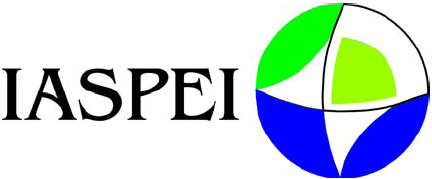 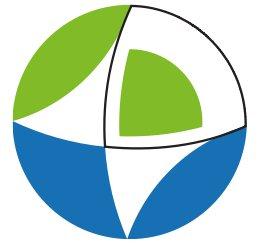 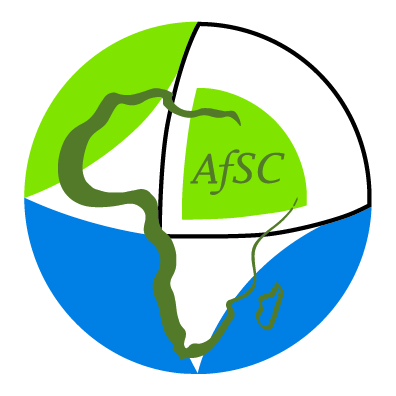 Updates on AfSC and Seismological Activities in Africa
Atalay Ayele &
Michelle Grobbelaar
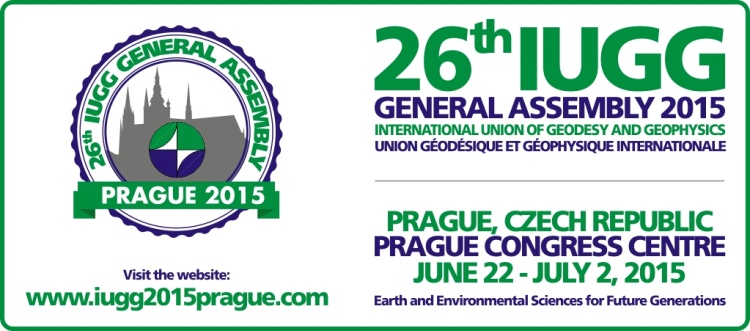 African Seismological Commission (AfSC)
AfSC was established on January 22, 2014 in Johannesburg, South Africa
Current Office bearers:
Current progress:
the website

the first general assembly (we now have two bids, one from Zimbabwe and another from Egypt)

- scientific program for the general assembly is in progress
President:Atalay Ayele (Ethiopia) 
1st Vice President: Bekoa Ateba (Cameroon)
2nd Vice President: Ahmed Hosny Ali (Egypt)
Secretary: Michelle Grobbelaar (South Africa)
Representative: Paulina Amponsah (Ghana )
Justifications
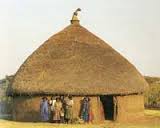 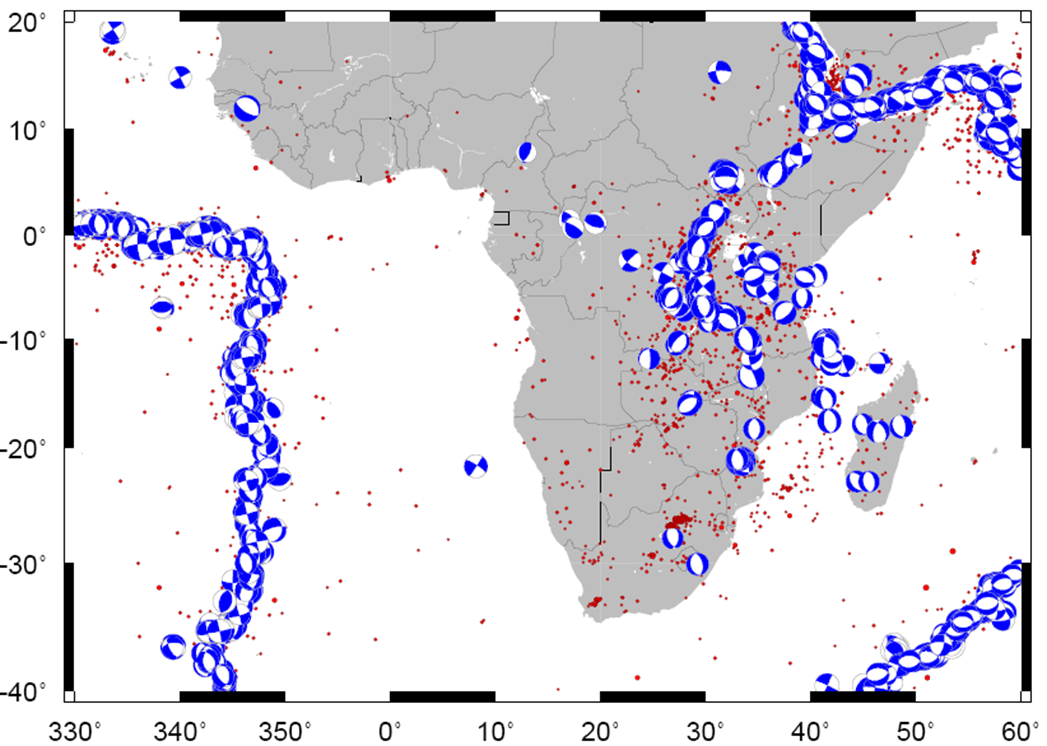 EARS
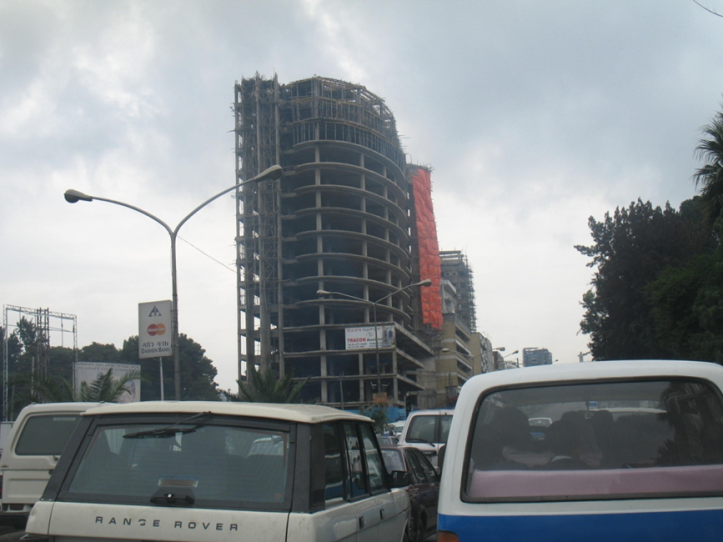 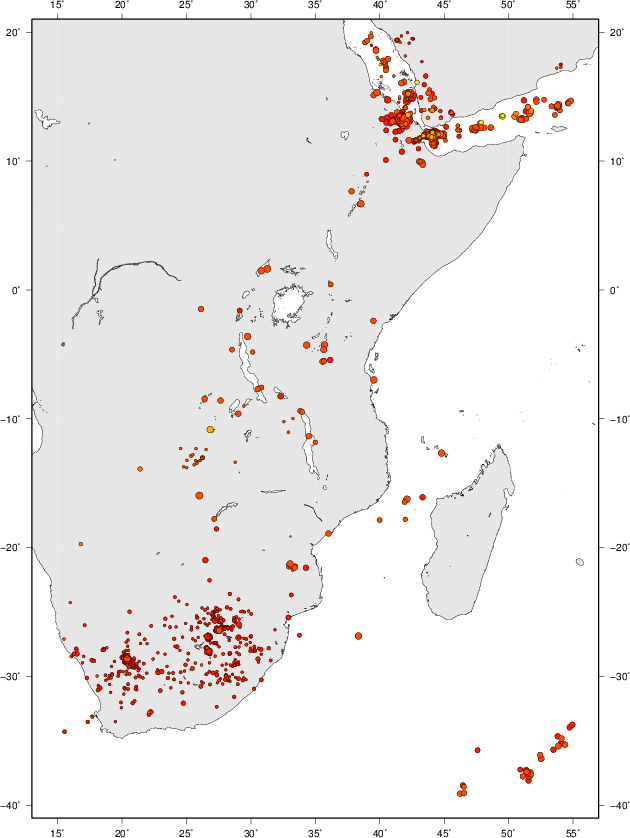 ISC 2011 catalogue
South Africa Seismic Network
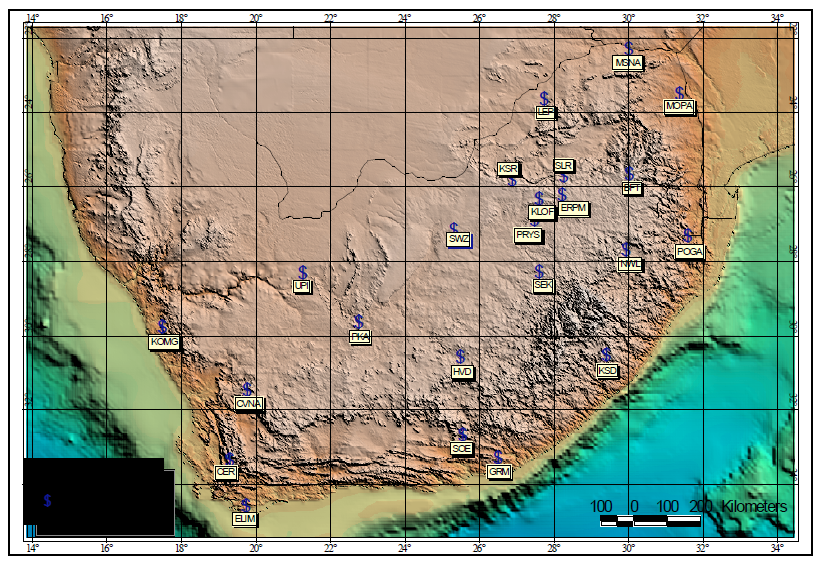 Saunders, 2007 (FDSN report
There are also seismological activities in Botswana, Namibia and Angola
Cameroon Volcanic line
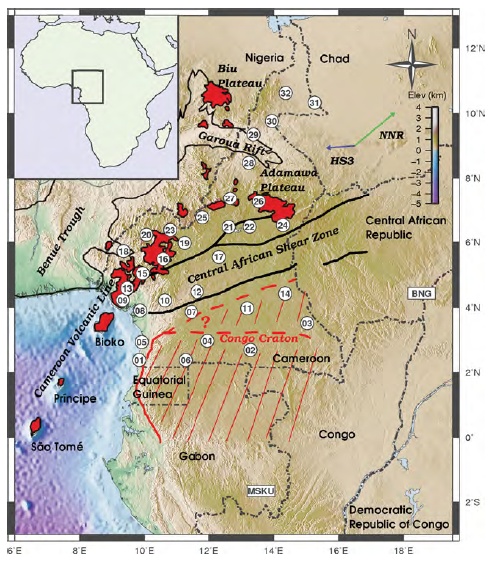 Koch et al., 2011
A lot of seismological activities in Cameroon, Nigeria, Ghana, Senegal etc
North African Group for Earthquake & Tsunami studies (NAGET)
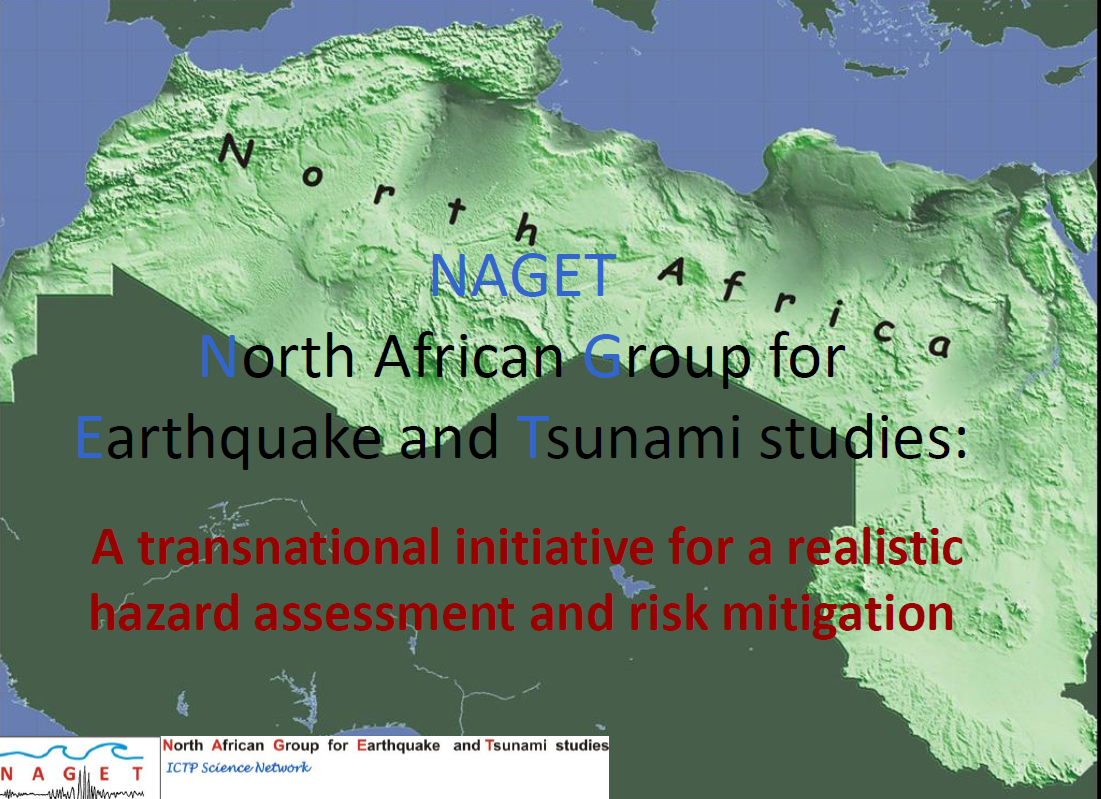 North Africa Seismological Community
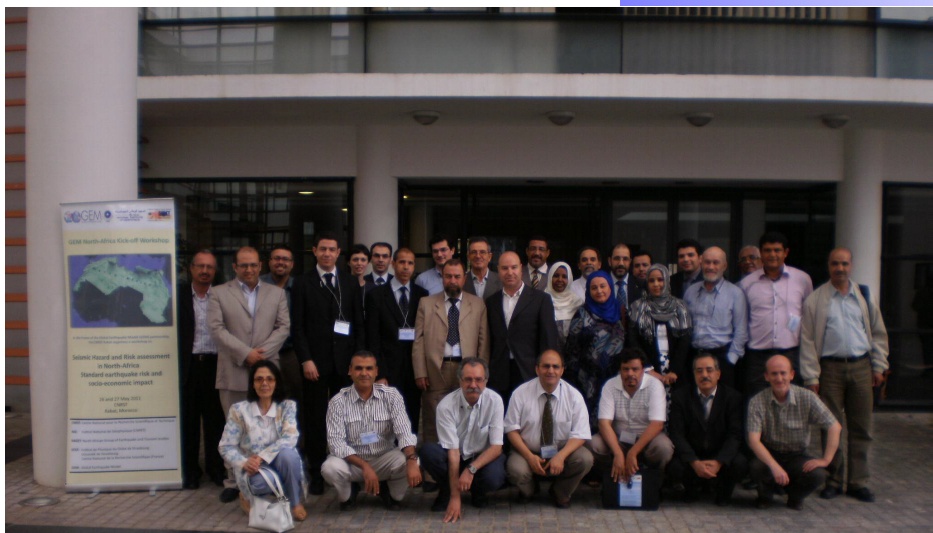 North Africa GEM workshop in Rabat , 2011
ESARSWG (Eastern and Southern Africa Seismological working Group)
(supported by ISP since 1993)
Eritrea
Ethiopia
Kenya
Malawi
Mozambique
Tanzania
Zambia
Mozambique
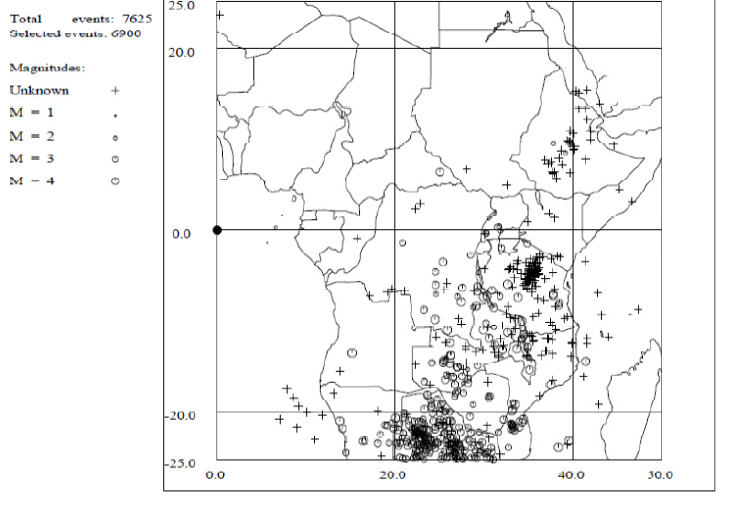 ESARSWG capacity building
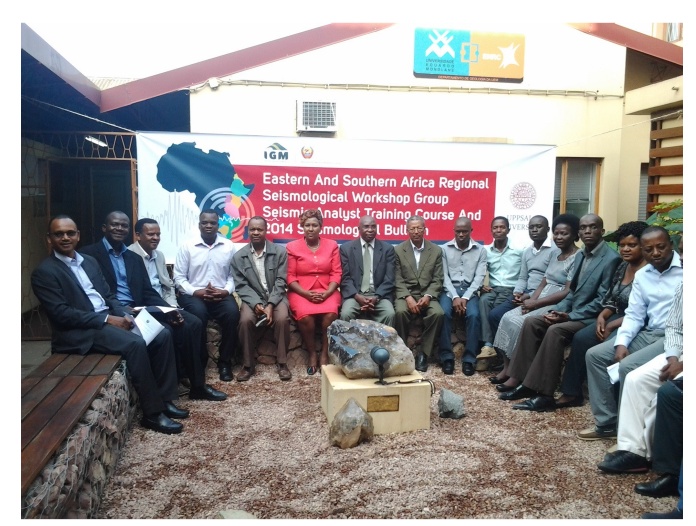 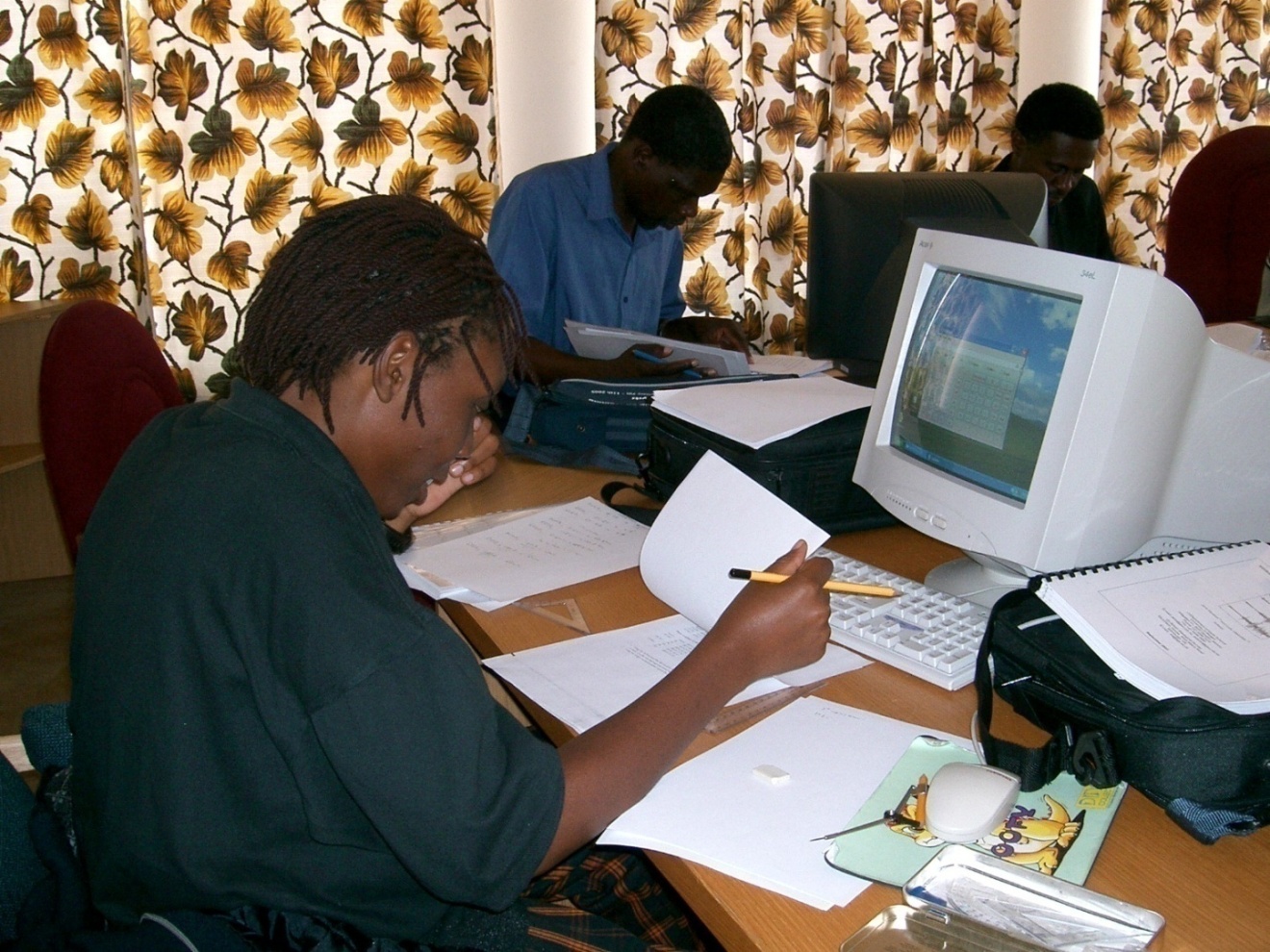 Analyst workshop in Bulawayo (Zimbabwe), 2005
Mozambique bulletin workshop, May 11-16, 2015 held in Maputo
Regional collaborations
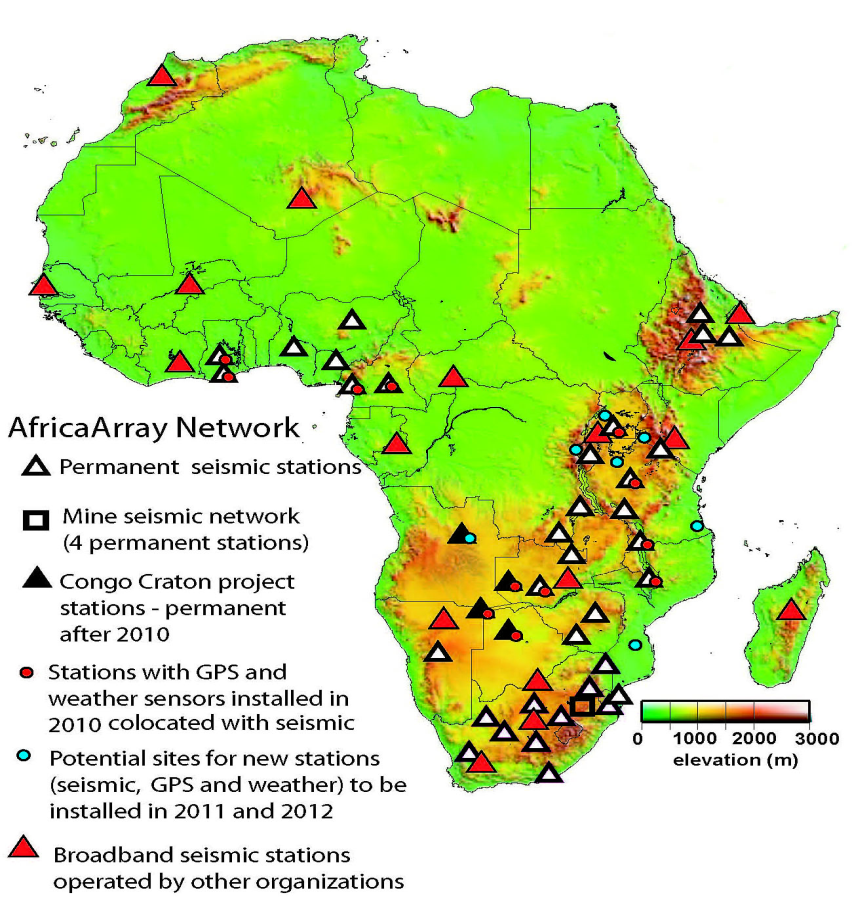 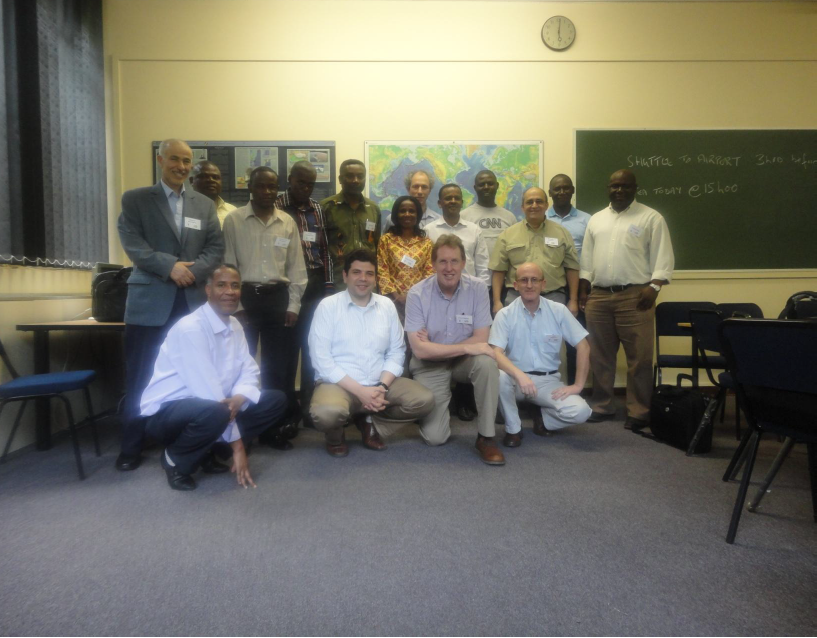 More on resource sharing and PG training
Supported AfSC meetings
Regional collaborations
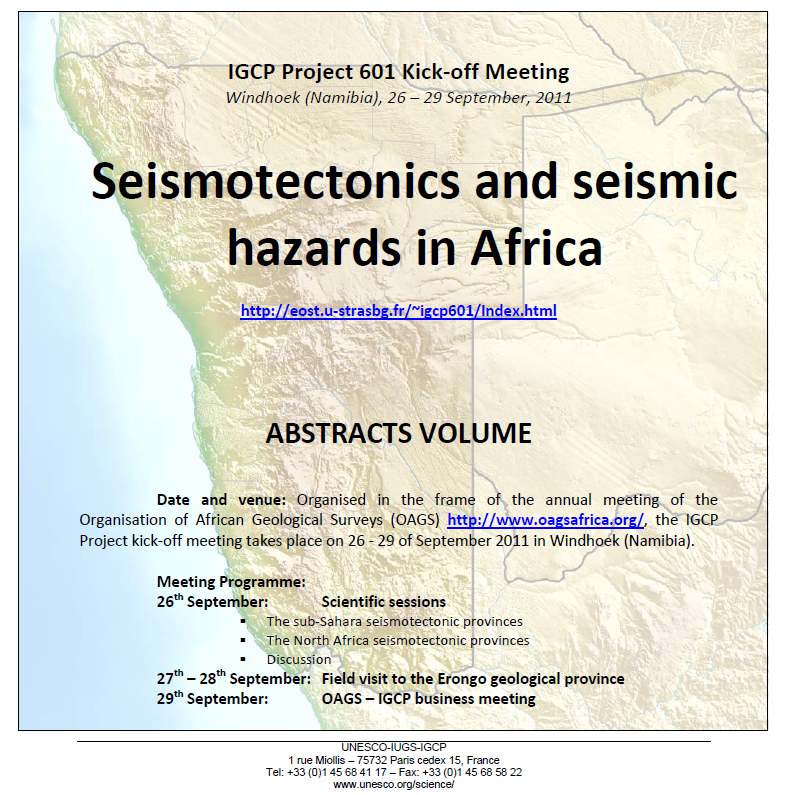 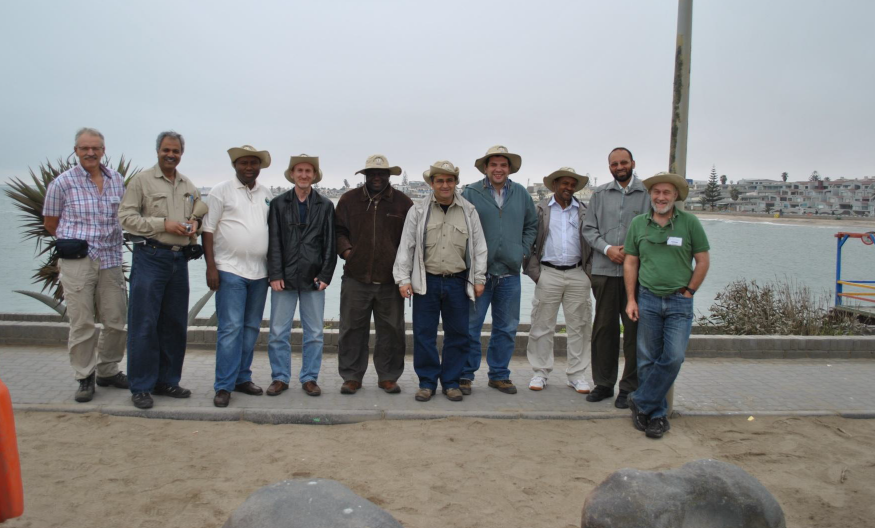 Ethiopian Seismic Station Network (ESSN)
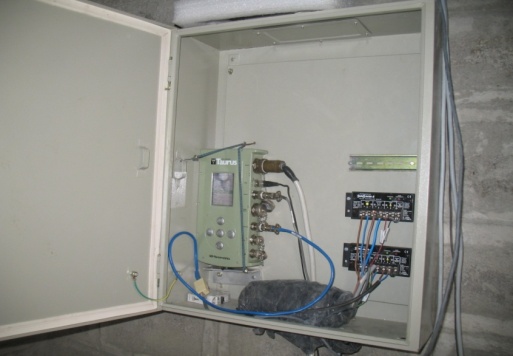 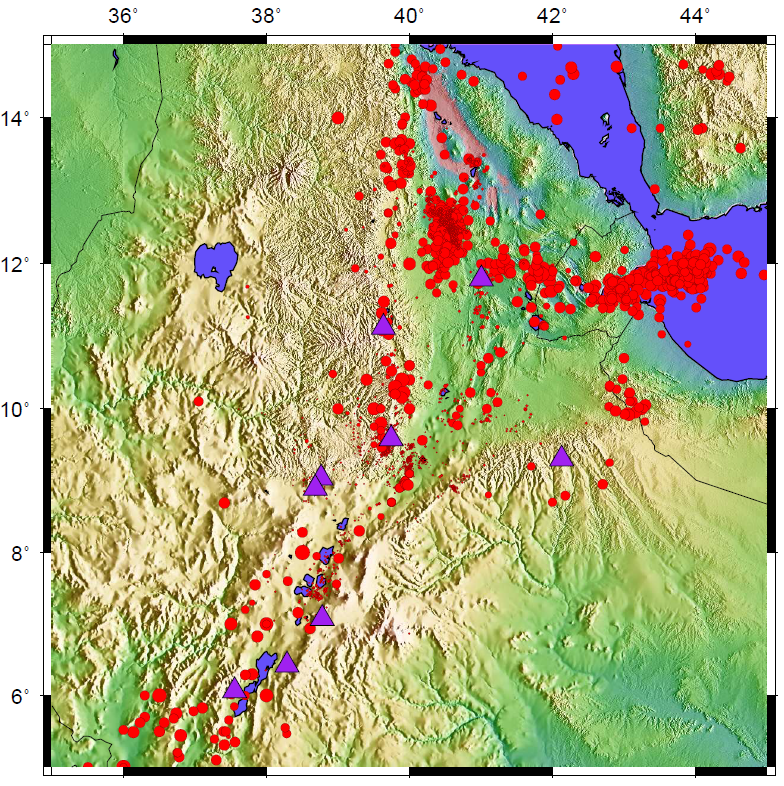 The purple triangles are the locations of the nine seismic stations running in Ethiopia
DESE
SEME
ANKE
HARA
AAE
FURI
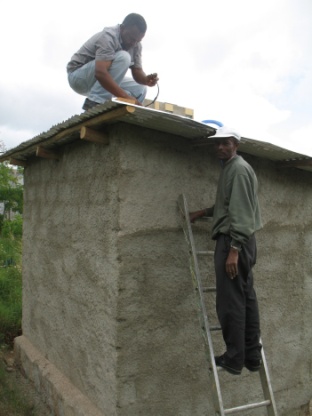 COFE
ARBA
DILA
Details of the seismic station network in Ethiopia
Access for real-time data
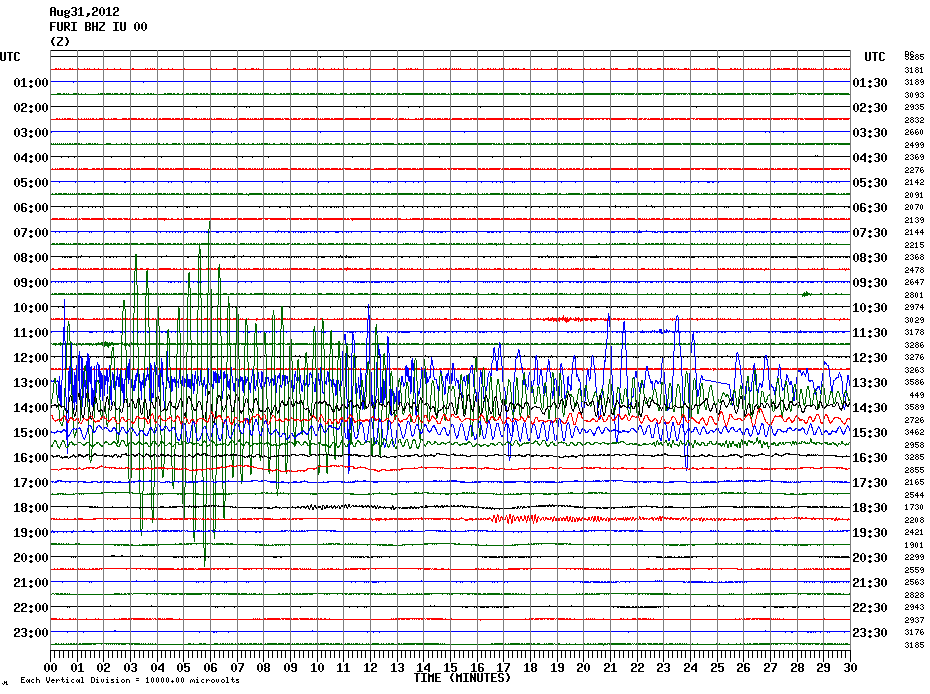 FURI
AAE
DESE
HARA
ATD
KMBO
With the help of Richard Luckett (BGS)
Conclusions
There is tremendous seismological activity in Africa but not coordinated enough

Number of experts is improving
Number & quality of Seismic stations are improving
Challenges
- 	Maintenance of facilities and lack of local funding
- 	Data archiving
- 	Lack of real-time data and unable to maintain standard Seismological Practice
After 2/3 of the earth covered by ocean
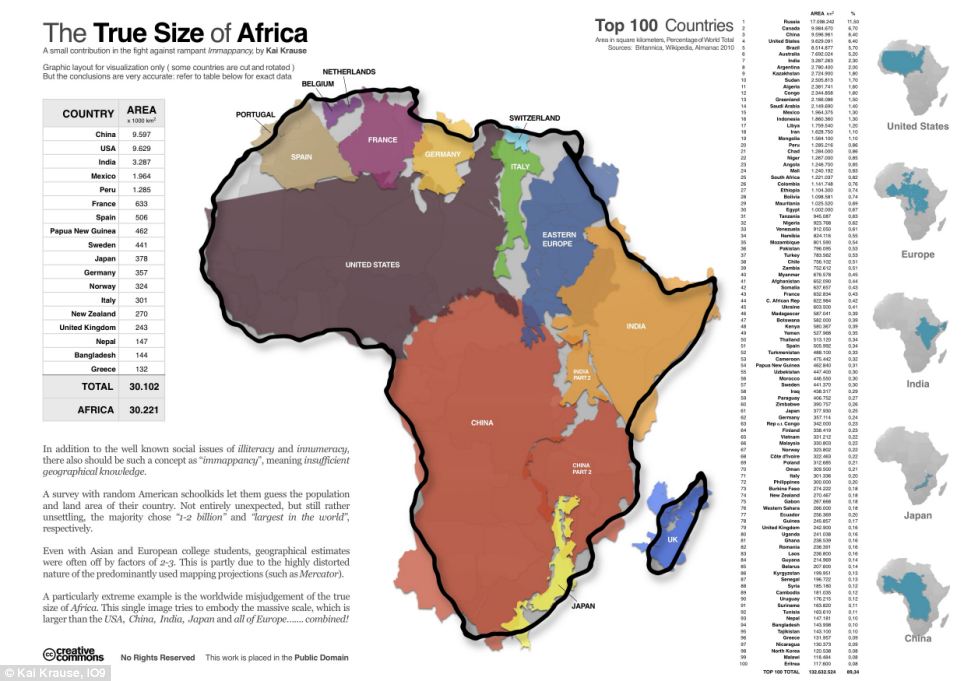